A Detailed Examination of a High Shear, Low CAPE Mesovortex
Geoff Marion, Matthew Brown, Tom Galarneau, and Mike Coniglio
National Severe Storms Laboratory
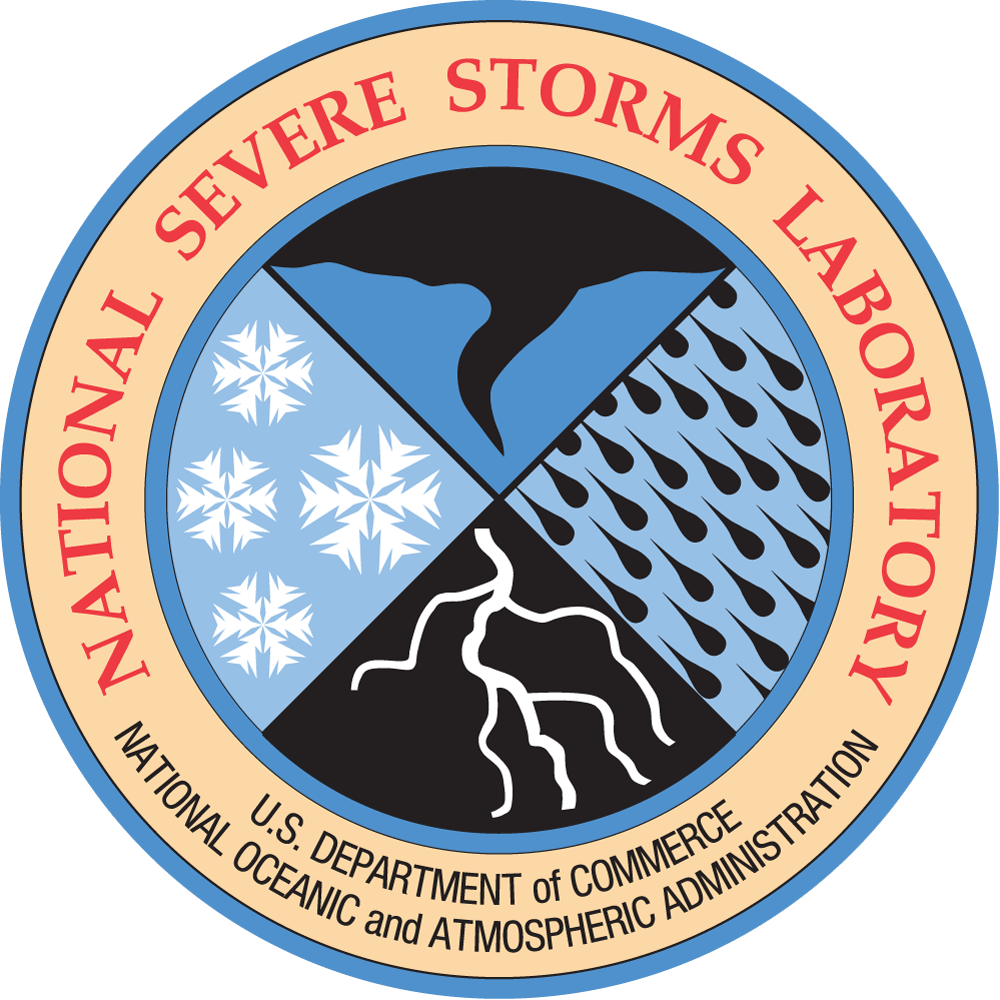 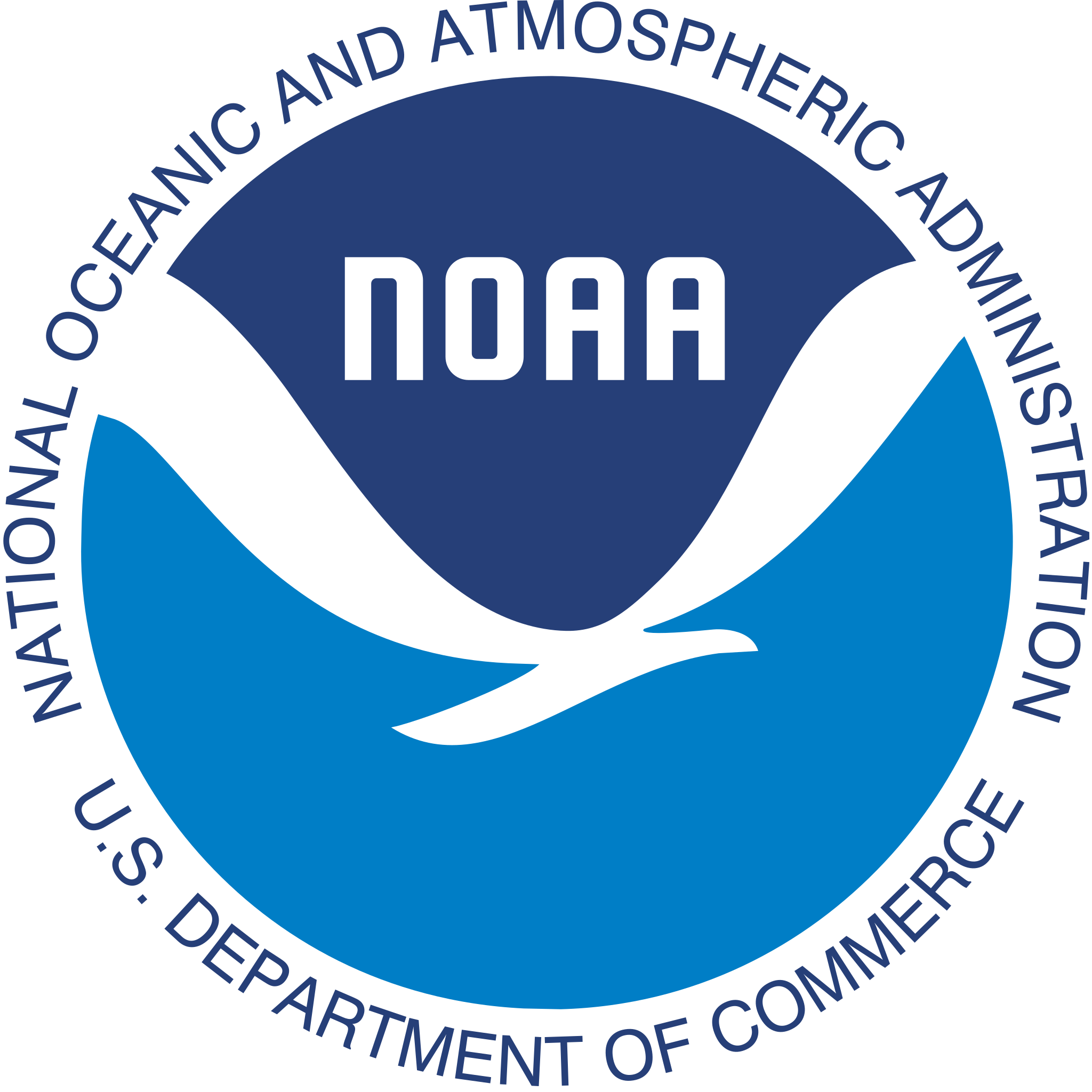 Methodology
CM1 simulation using PERiLS HSLC environment (30 March 2022)
 Simulation details:
201x201x16 km domain
100 m horizontal grid spacing
30 m grid spacing in lowest 3 km
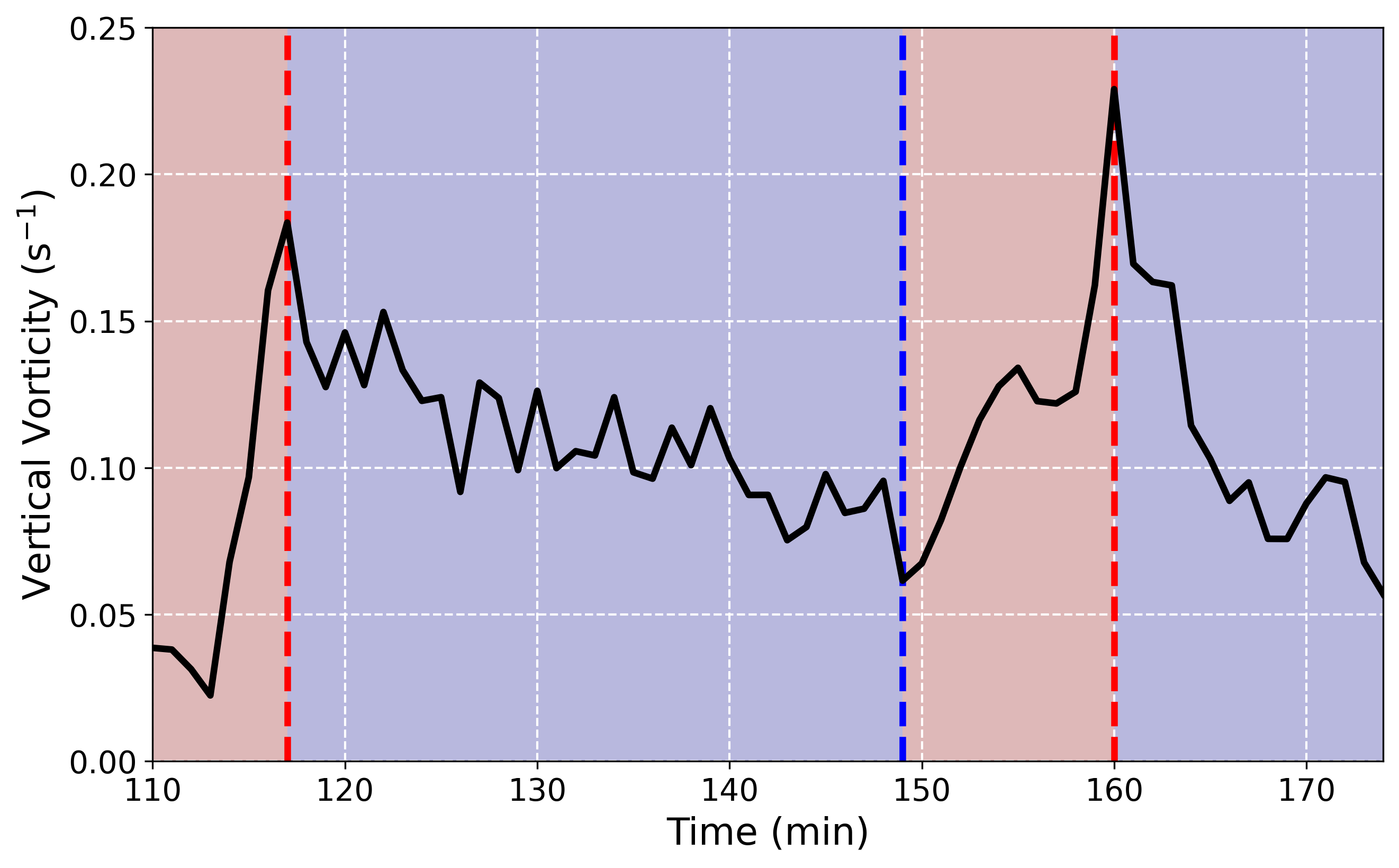 (Some) Key Findings
Updraft cores key to intensifying vortices
Shear effects/convergence along cold pool important for sustaining small, shallow vortices over long periods
Vortex feedbacks on system promote vortex-updraft alignment
Evidence points to variety of mechanisms responsible for vortex formation, maintenance, and intensification
HSI
Baroclinity (streamwise and crosswise)
Friction
Environment
Vertical Accelerations
Buoyancy Pressure
Dynamics Pressure
Deformation tensor
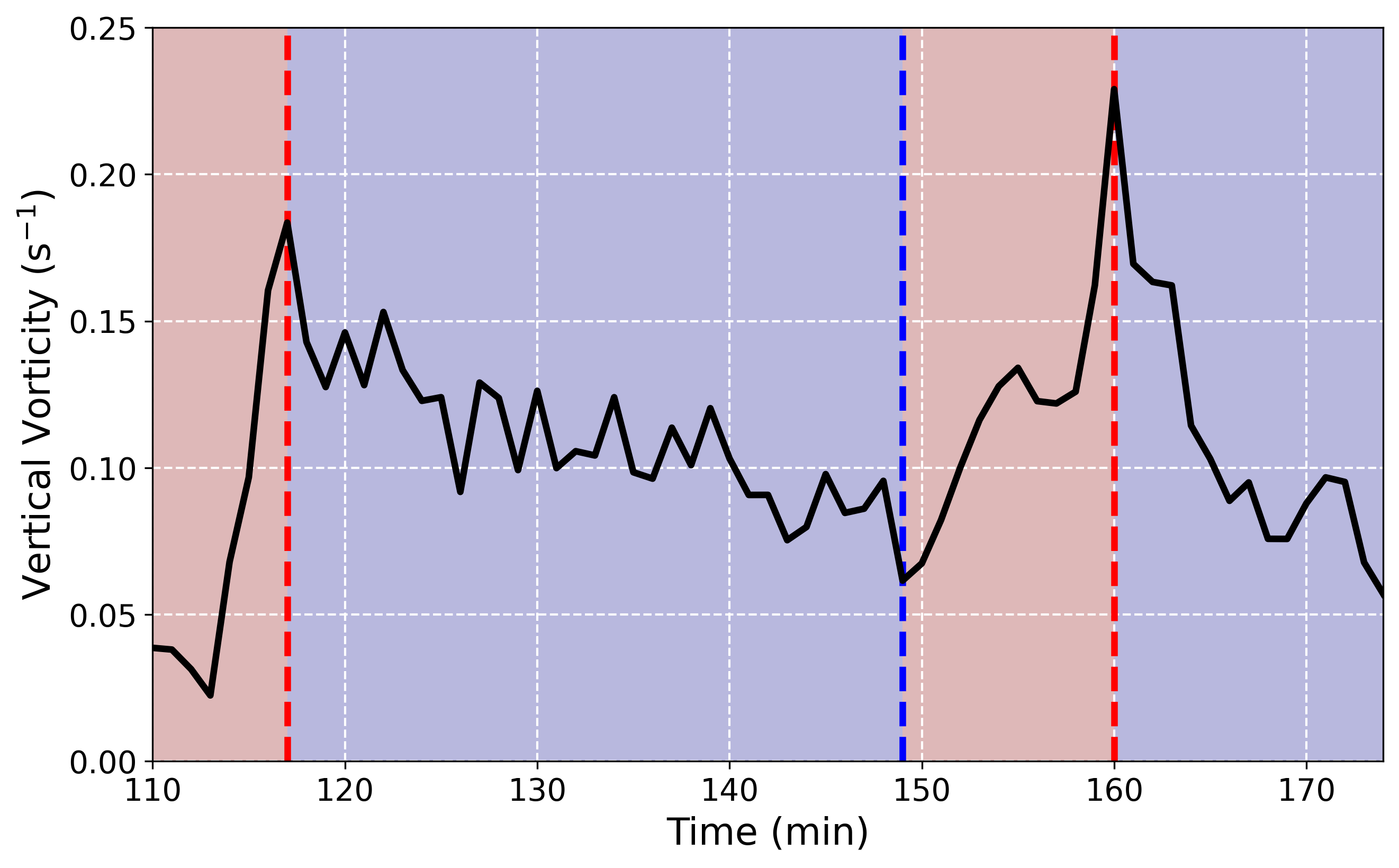 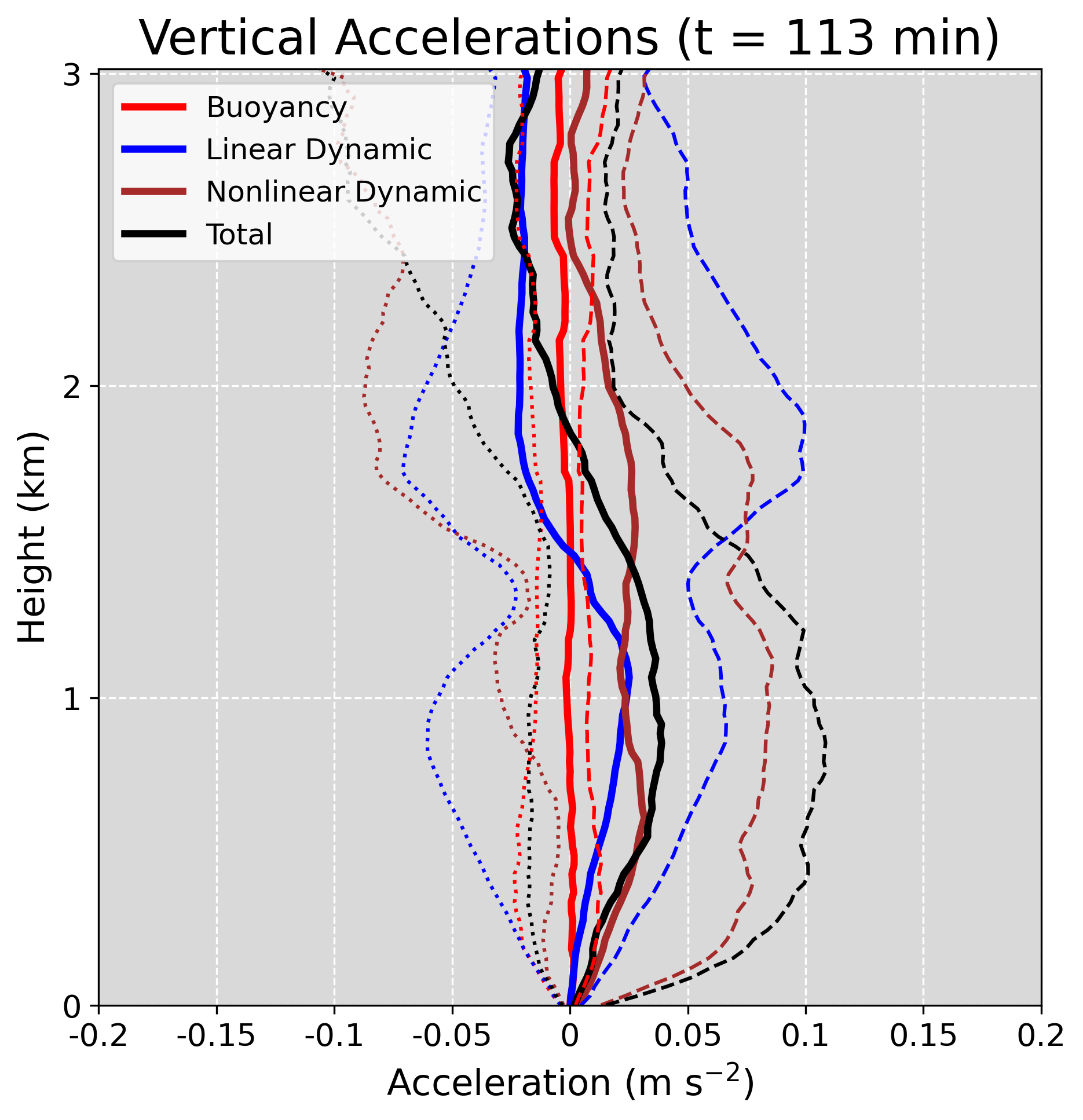 Rotating updraft - dynamic contributions to updraft dominant
Persistent updraft rotation aloft and cold pool near ground
Relatively deep net upward acceleration
Solid: Median
Dotted: 10th Percentile
Dashed: 90th Percentile
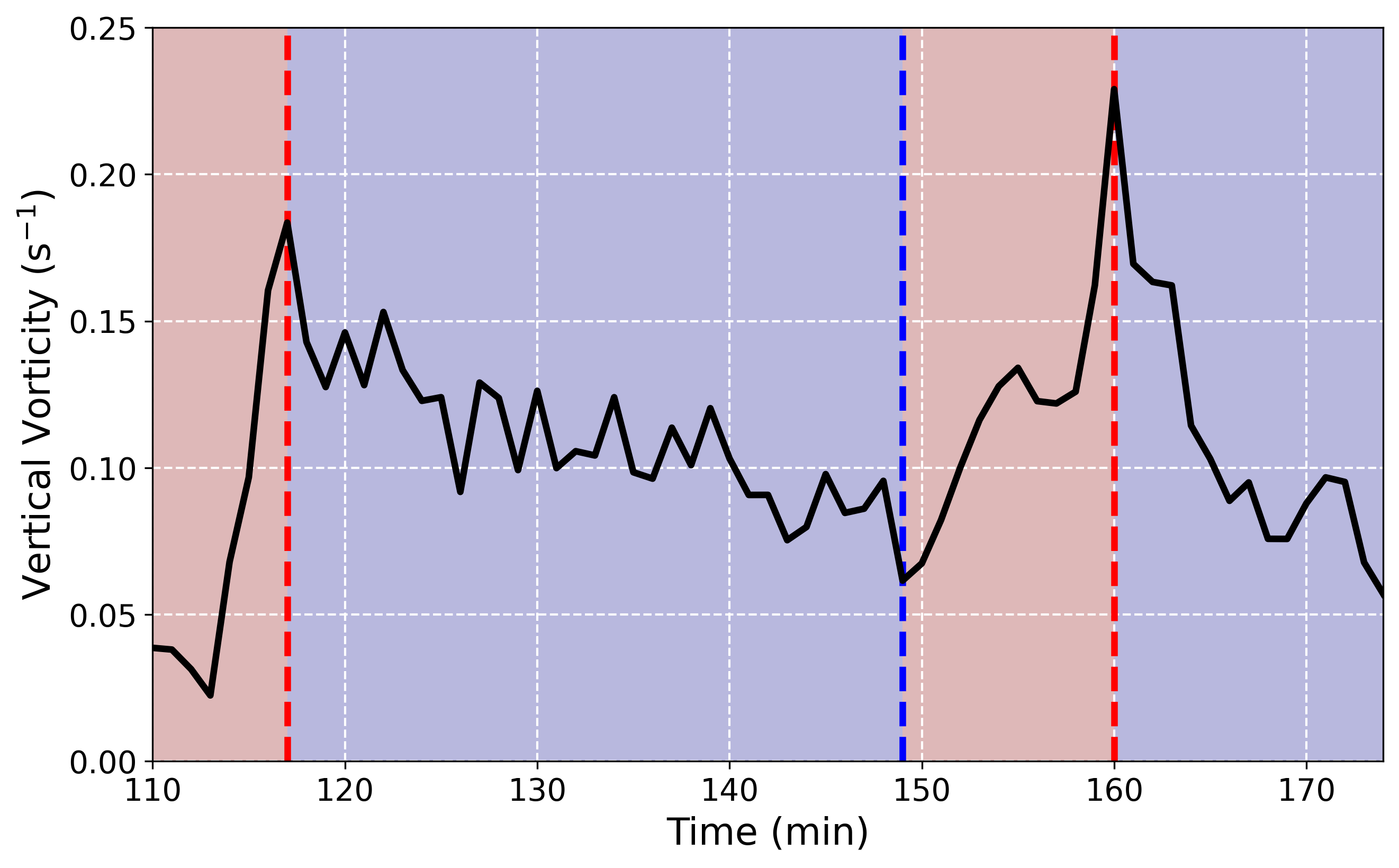 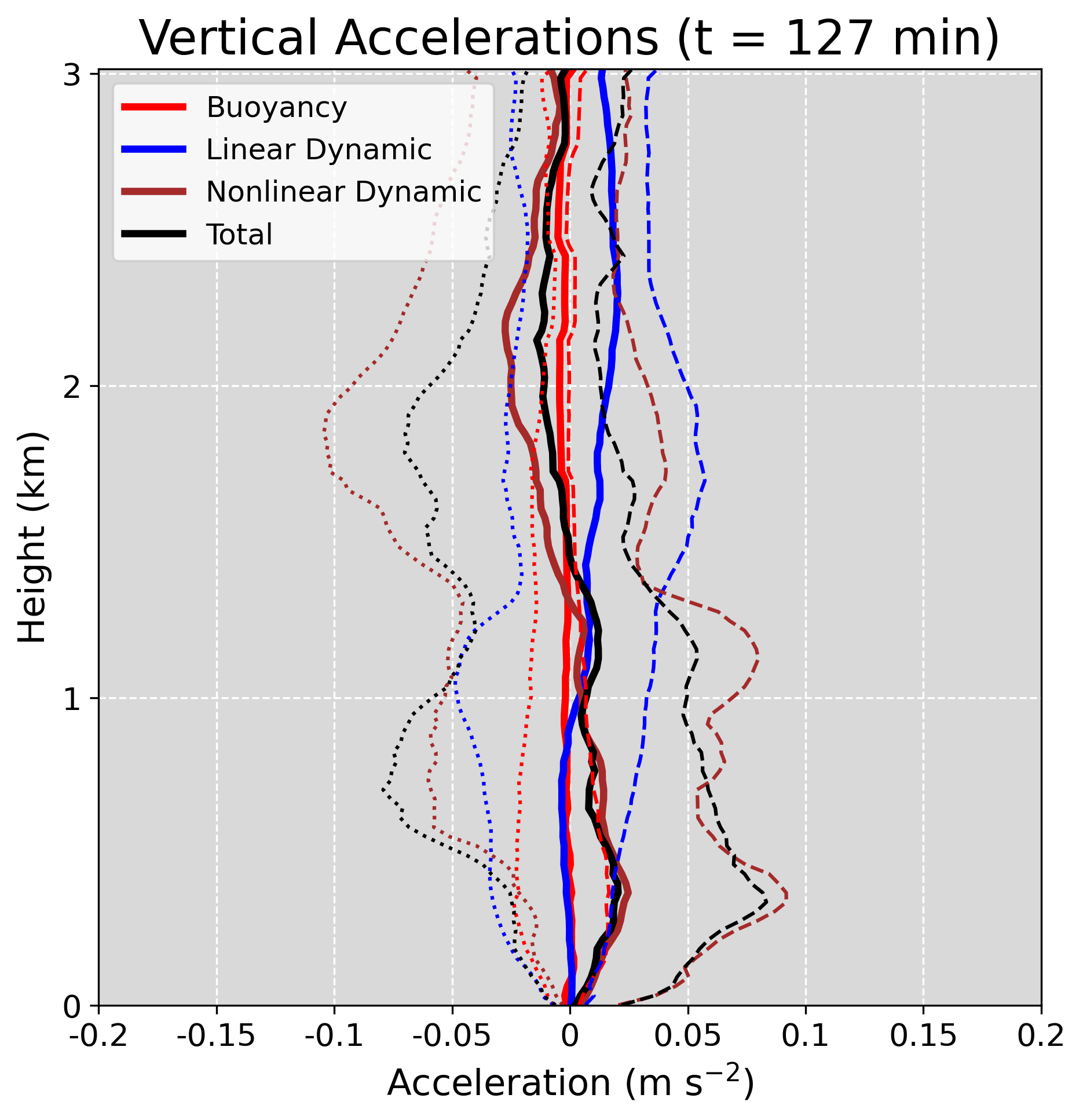 Disorganized updraft
Shallower, weaker layer of net positive accelerations
Near-ground convergence along cold pool primarily drives upward motion
Solid: Median
Dotted: 10th Percentile
Dashed: 90th Percentile
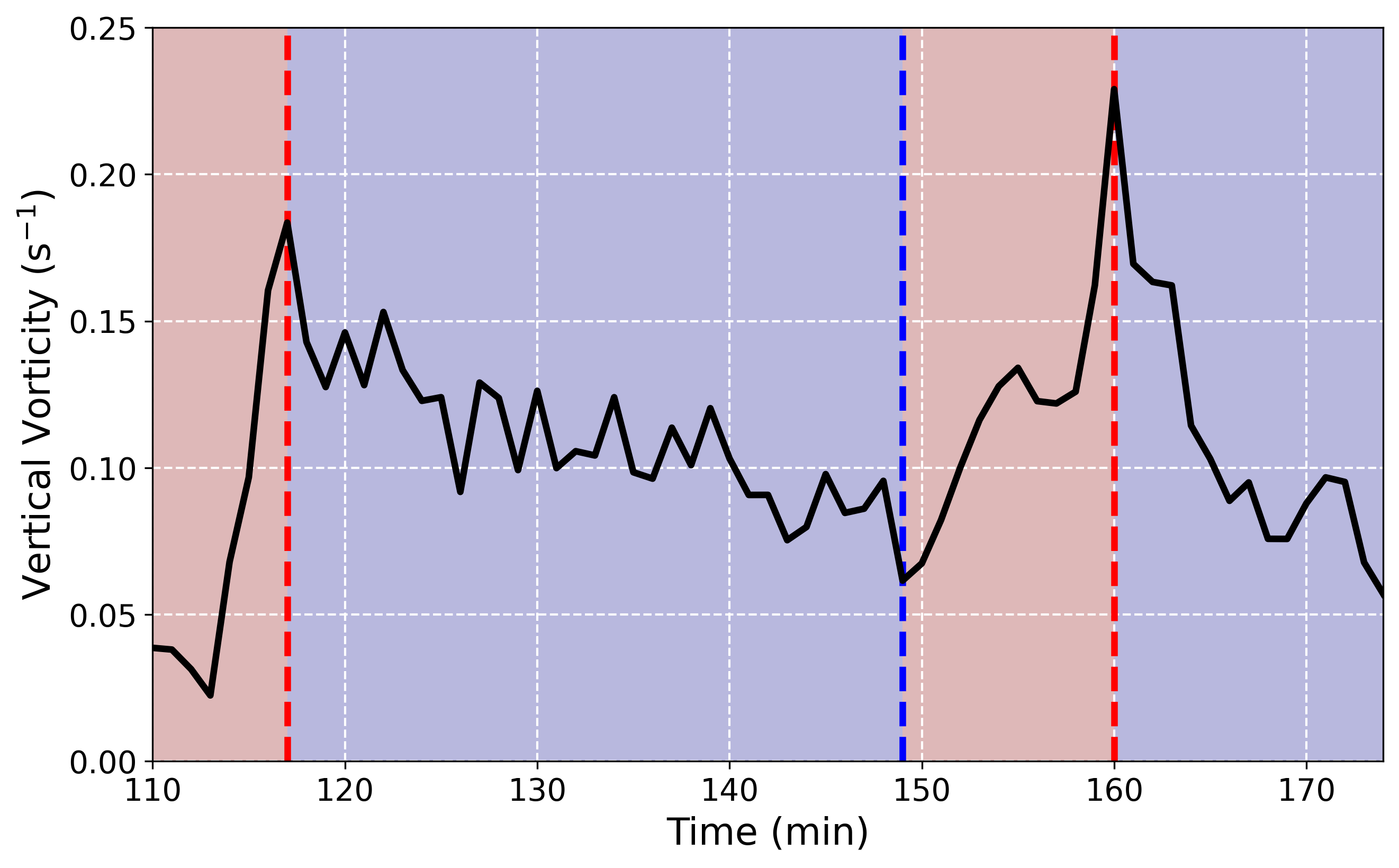 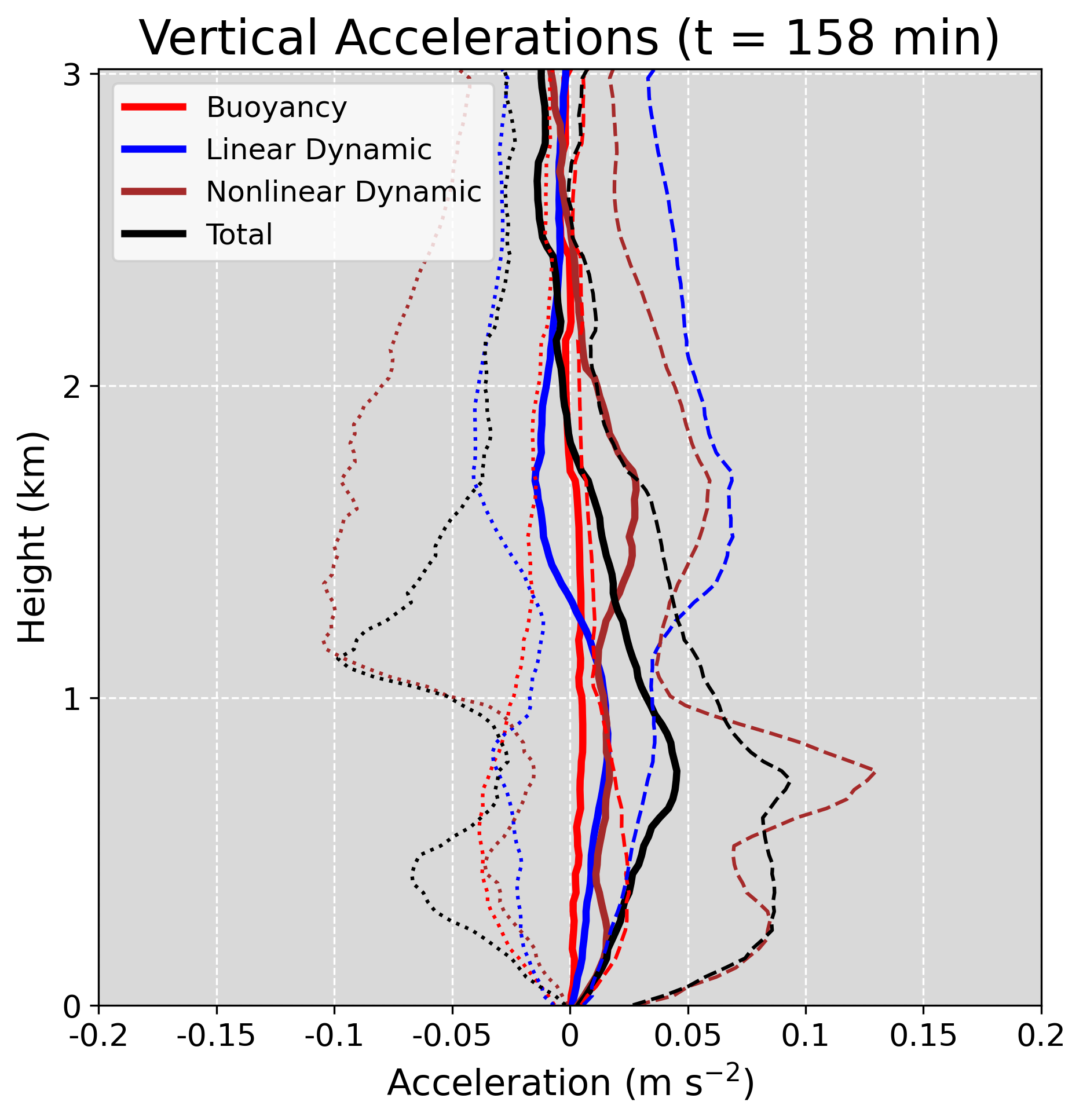 Dynamic contributions to updraft dominant
Cold pool near ground and intermittent rotation aloft
Strong downward acceleration above ~1 km due to lack of updraft rotation
Solid: Median
Dotted: 10th Percentile
Dashed: 90th Percentile
Vortex-updraft alignment
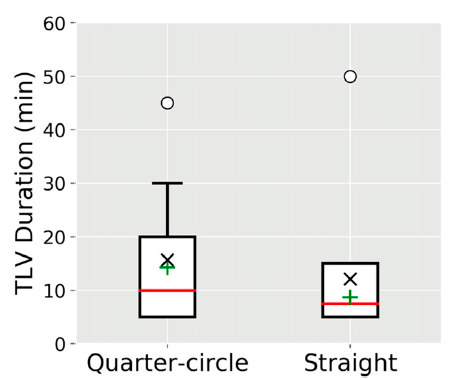 Marion and Trapp 2020, Fig. 9
Vortex Motion
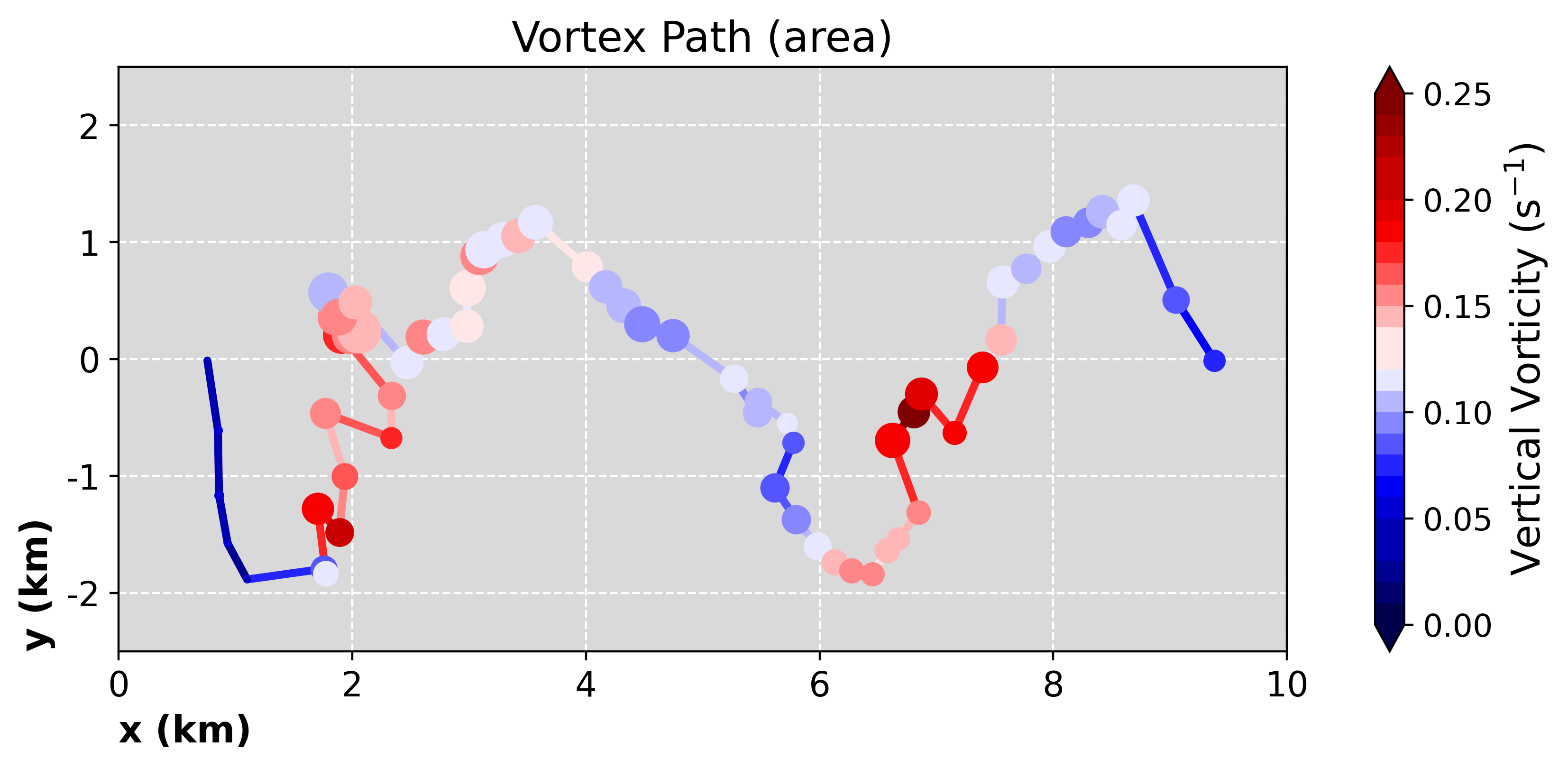 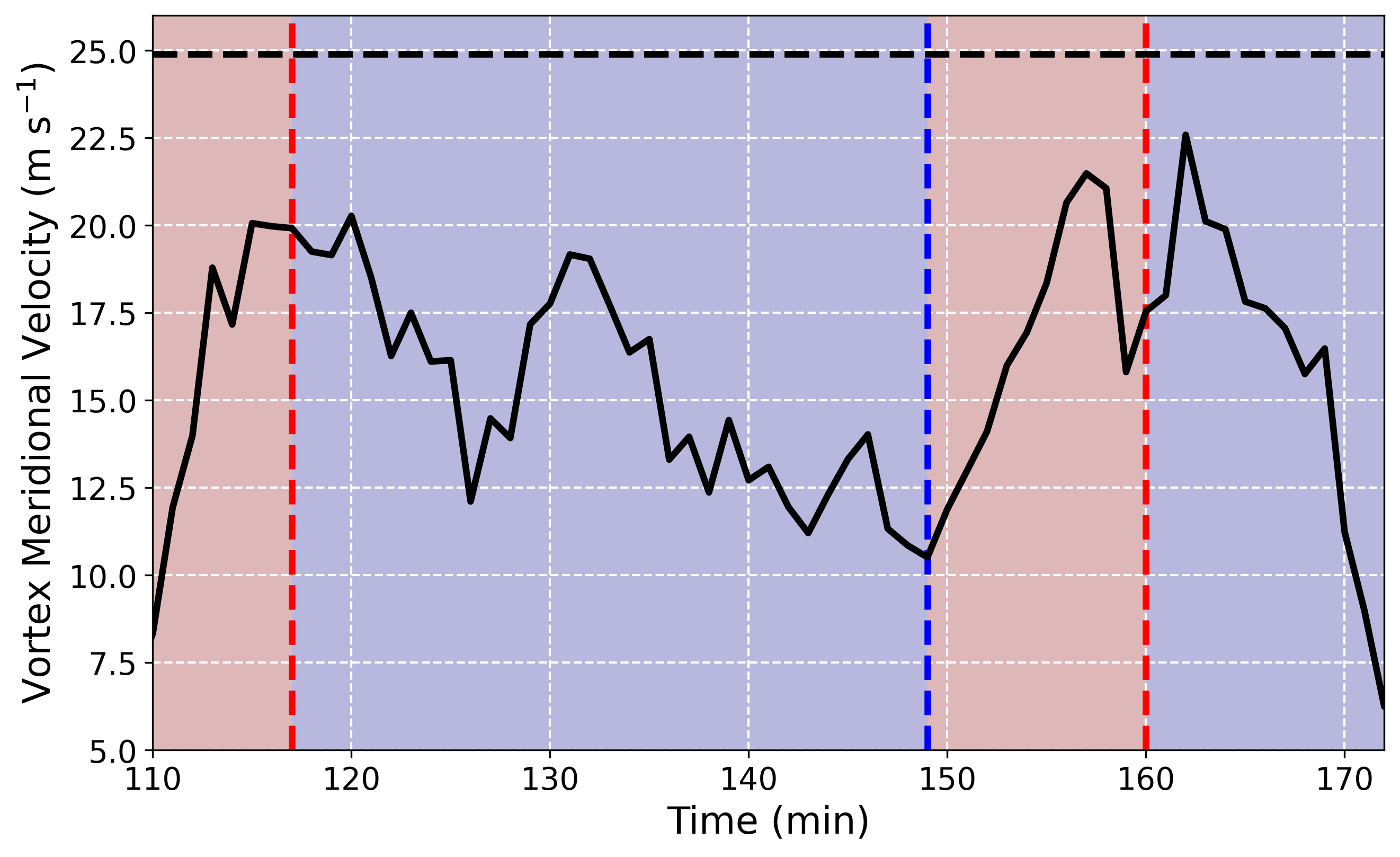 Meridional Accelerations
t = 159 min
t = 150 min
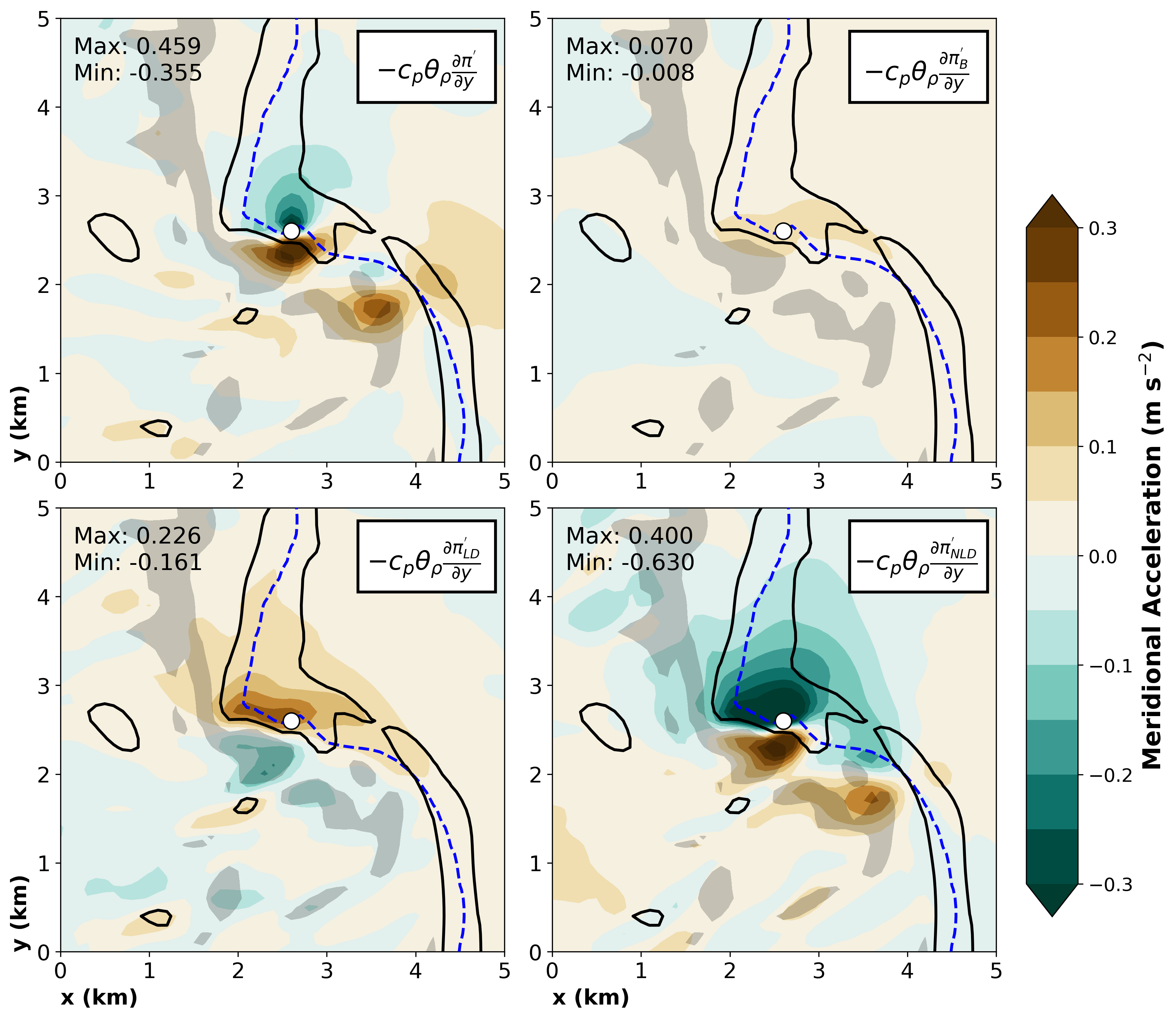 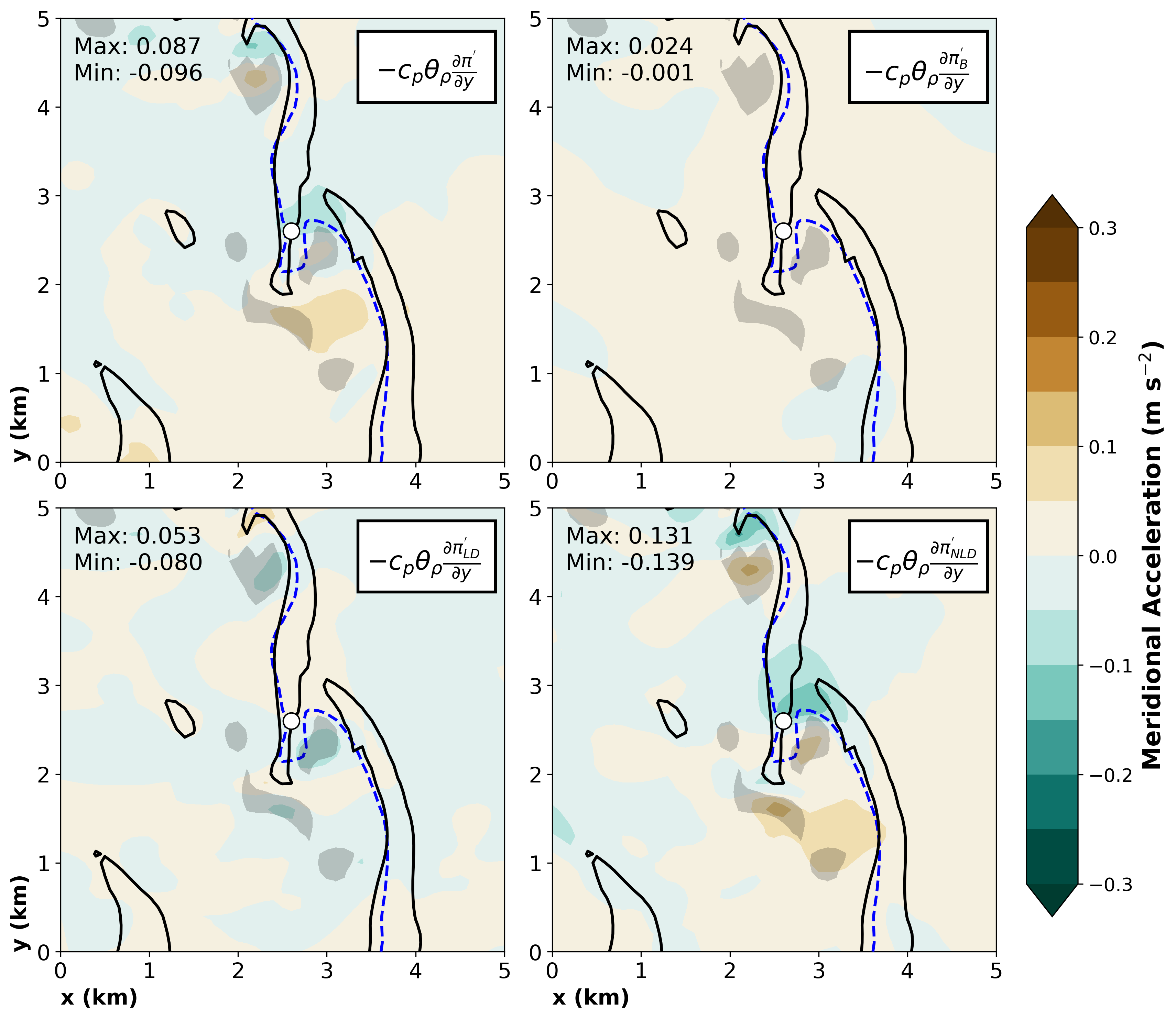 Buoyancy
Total
Buoyancy
Total
LD
NLD
LD
NLD
Vortex-updraft alignment
Line-normal shear
Line-parallel shear
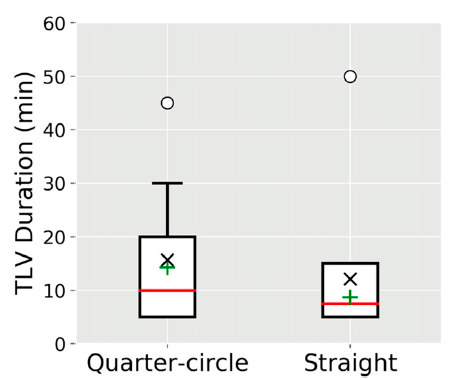 L
H
L
H
Marion and Trapp 2020, Fig. 9
Parcel trajectories
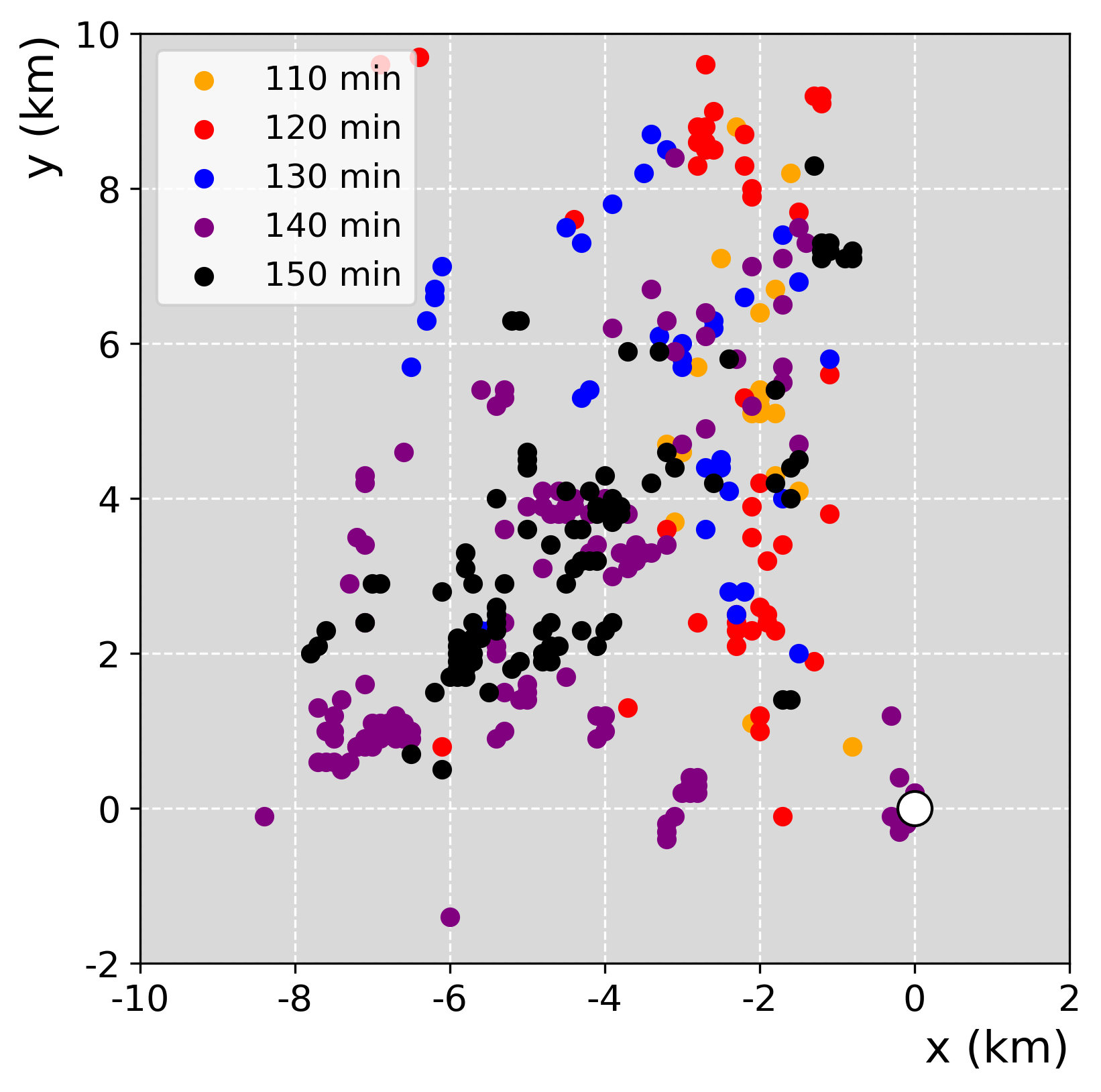 Initialized every 10 min
Parcels that enter the lowest 100 m of vortex
Differences in sources/source regions throughout lifetime
Vorticity Sources - Examples
Formation - HSI
Maintenance – TW03
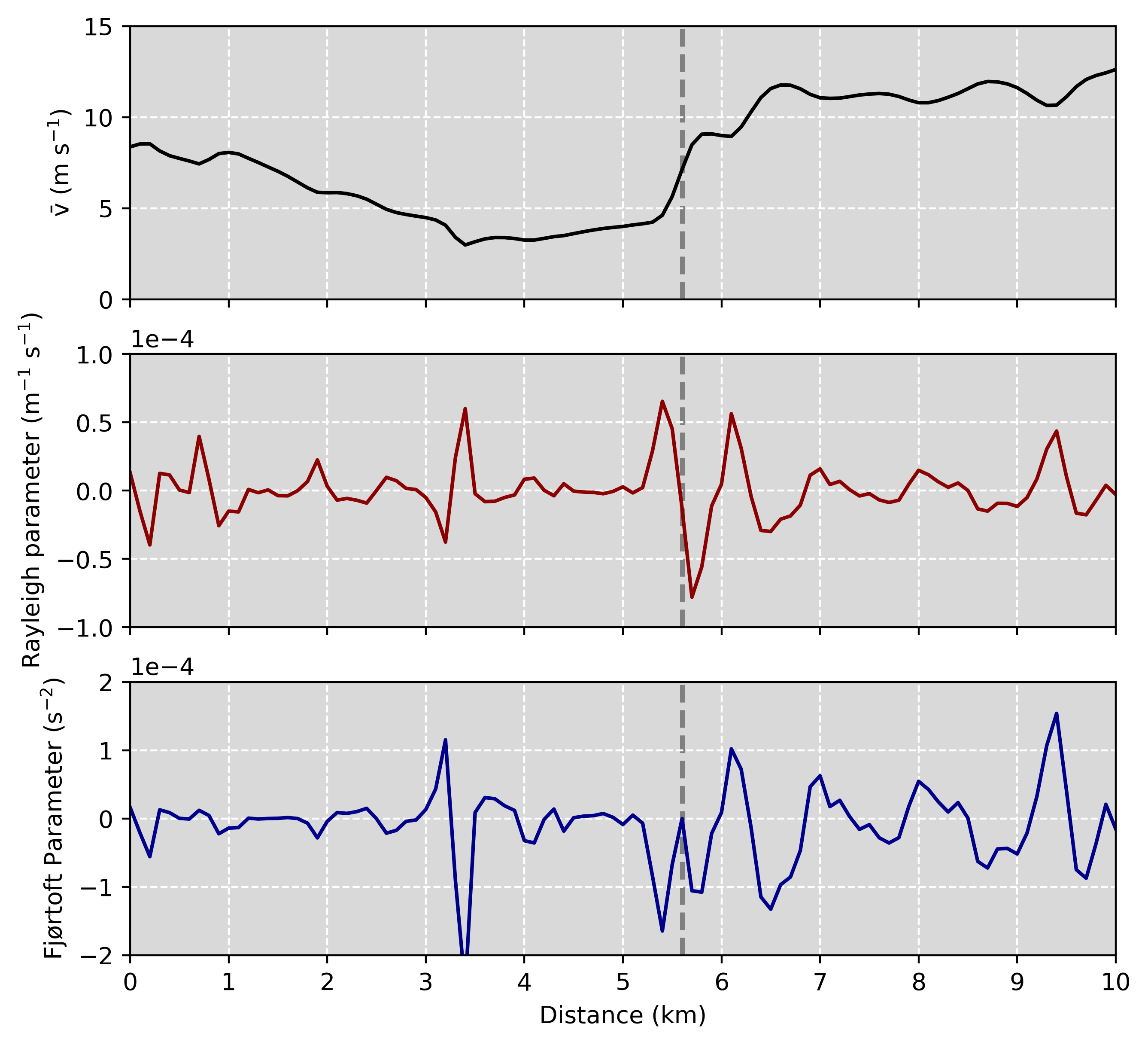 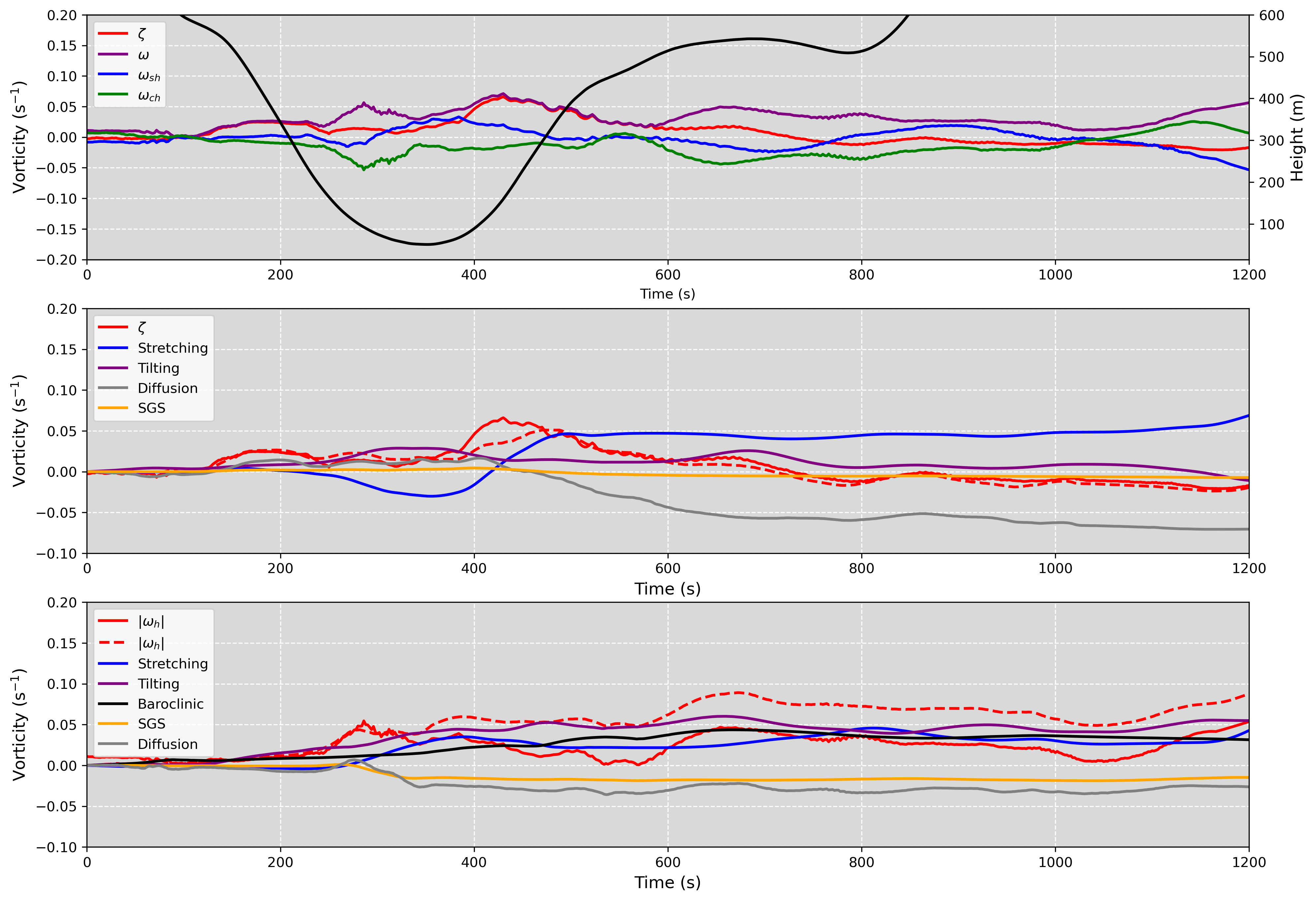 Ongoing and Future Work
Matthew Brown (NSSL): impact of low-level hodograph curvature on draft, mesovortex production
 Revisiting the Trapp and Weisman (2003) mechanism
The role of planetary vorticity and hodograph curvature on cyclonic/anticyclonic vortex production
 Understanding dynamical differences between high-to-moderate and low-CAPE QLCSs
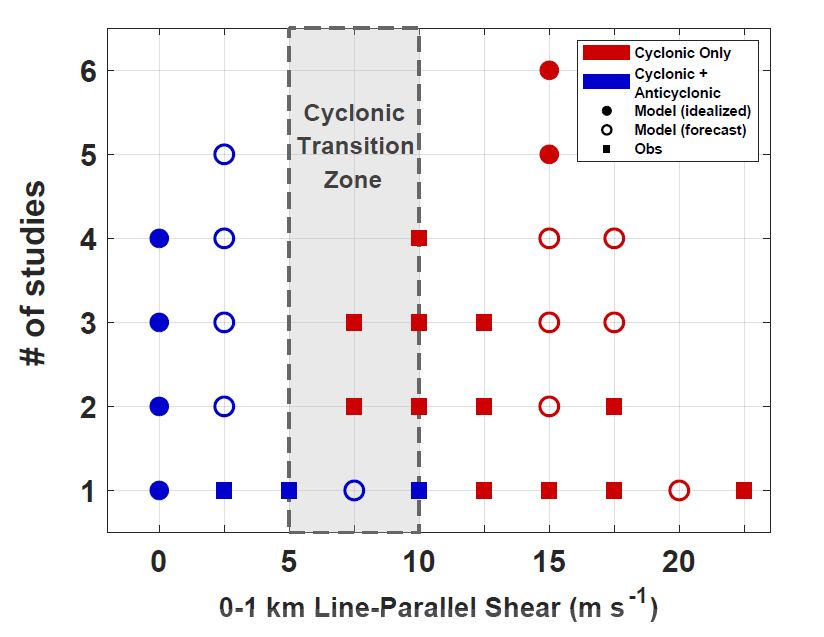 Brown et al., submitted to MWR